Αποτελέσματα ερωτηματολογίων
Βάση έρευνας στην πόλη της Ζακύνθου και στο                Γενικό Λύκειο Κατασταρίου 

 Σχολική χρονιά 2013-2014
Φύλο
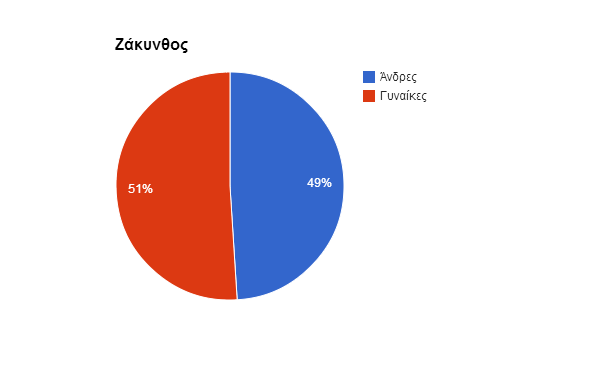 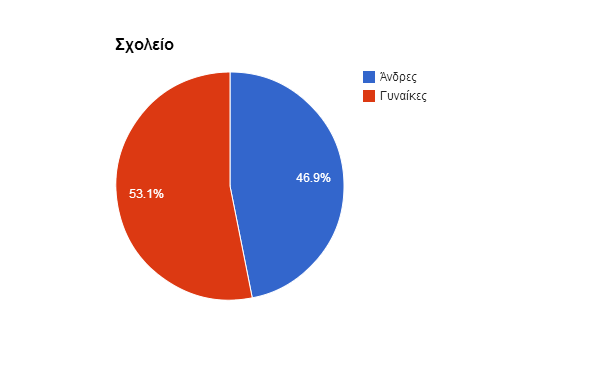 Ηλικίες
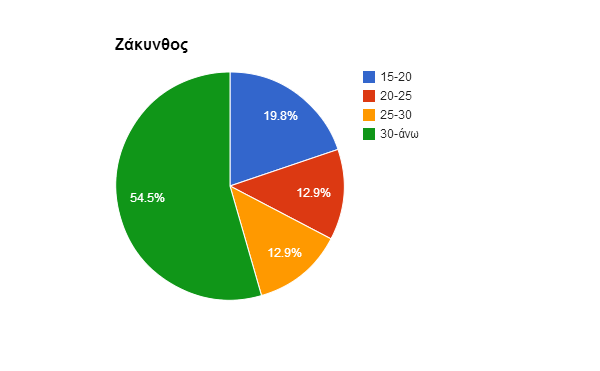 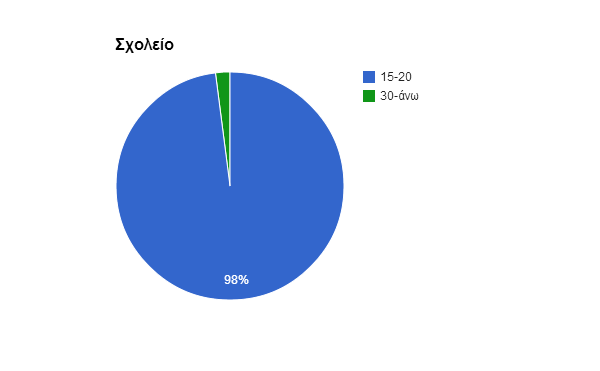 Επαγγελματικός τομέας
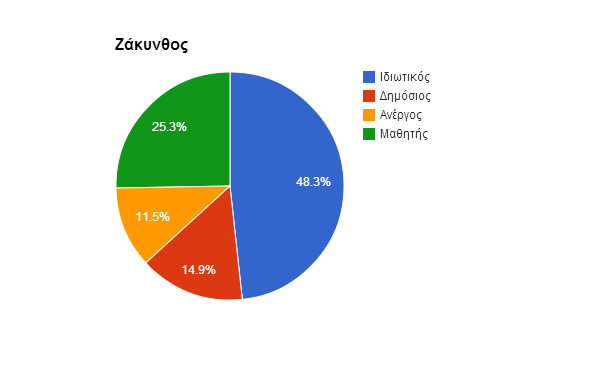 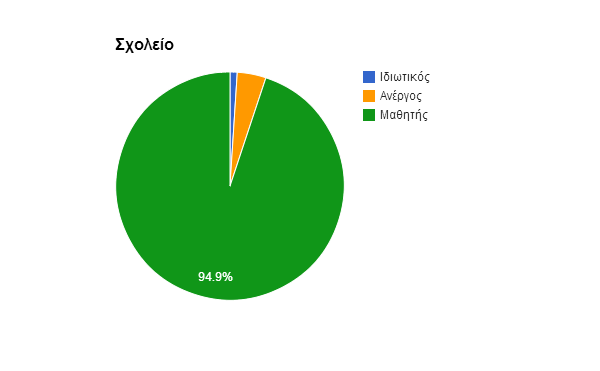 Γνωρίζετε τι είναι ο φασισμός ;
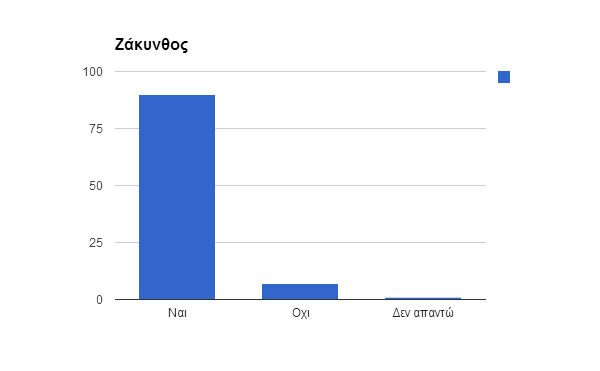 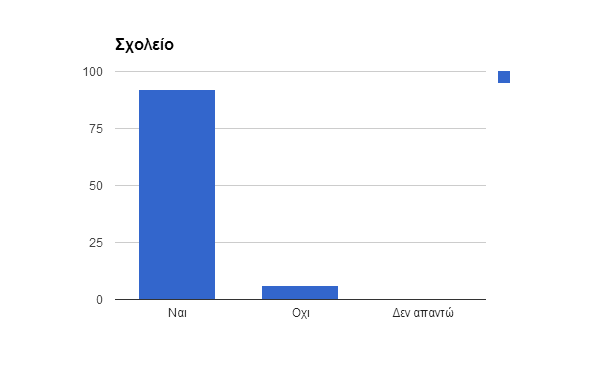 Θεωρείτε ότι είναι επικίνδυνο φαινόμενο;
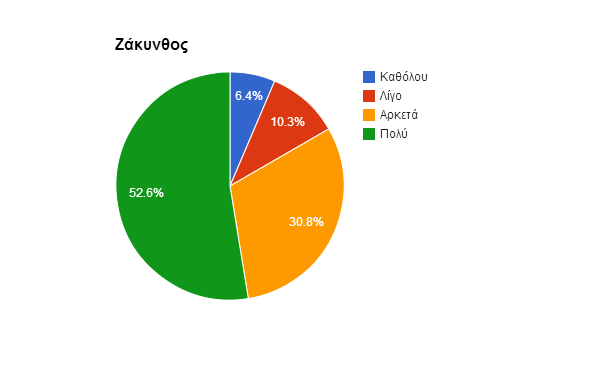 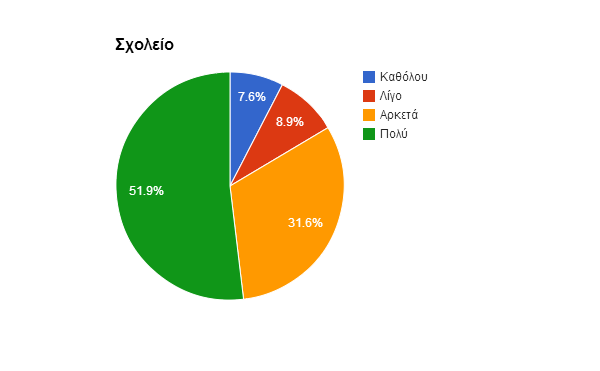 Πιστεύεται πως υπάρχουν δείγματα φασισμού στην χώρα σας ;
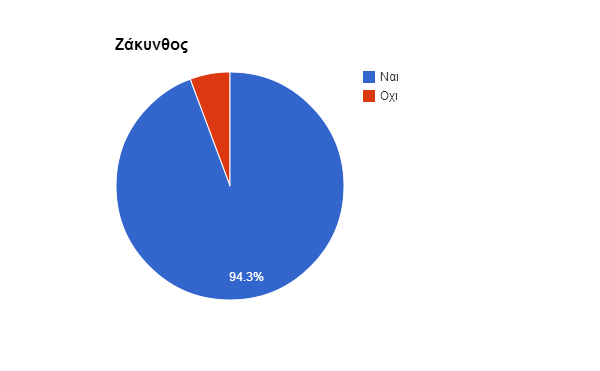 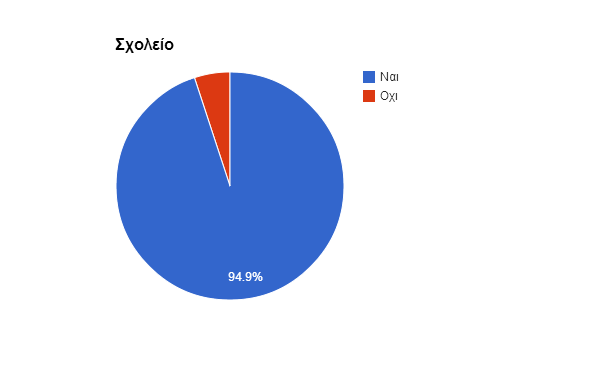 Νομίζετε ότι ο φασισμός αποτελεί λύση στα προβλήματα της κοινωνίας;
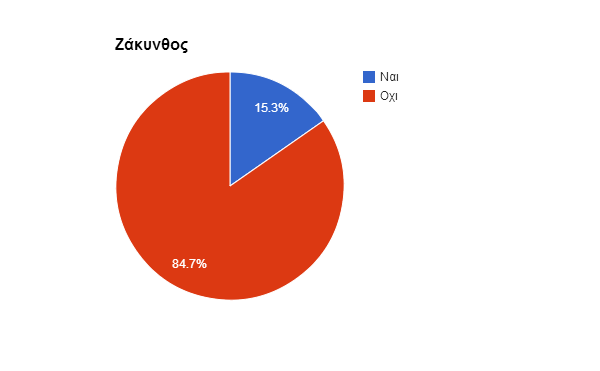 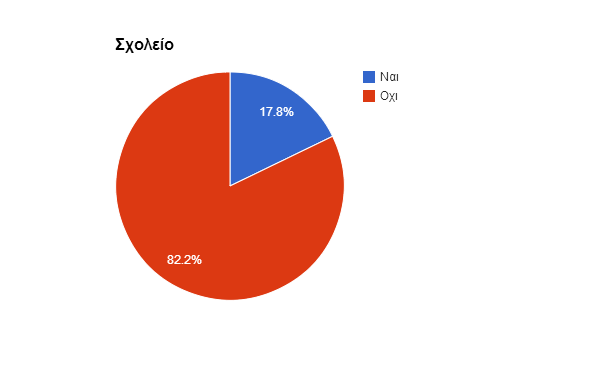 Σε ποίες ηλικίες πιστεύετε ότι μπορεί να αναπτυχθεί ο φασισμός ;
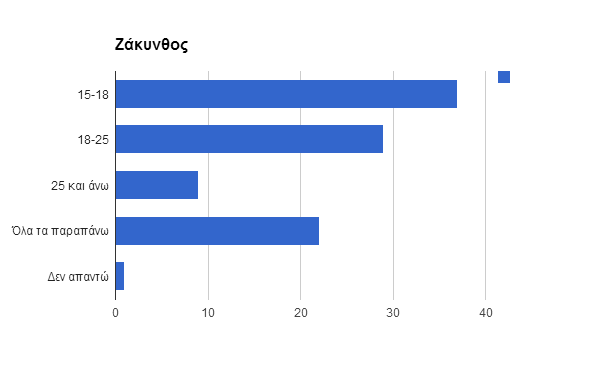 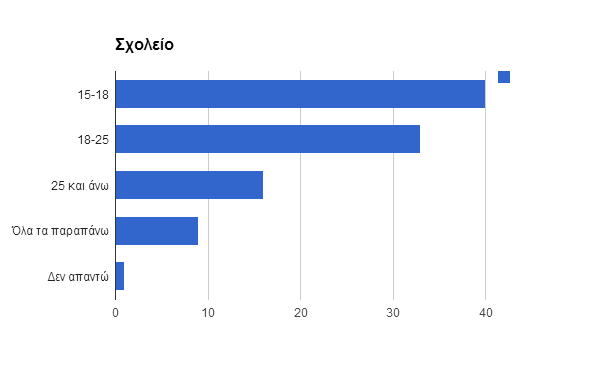 Ποία θεωρείτε ότι είναι το μορφωτικό  επίπεδο των ανθρώπων που αποδέχονται τον φασισμό;
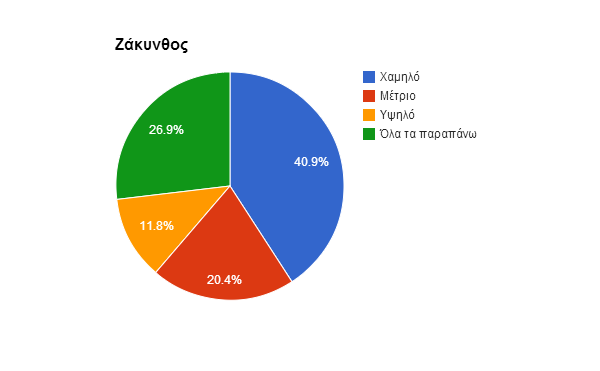 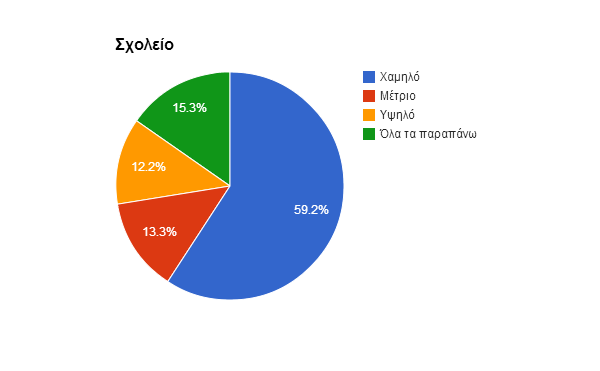 Ποία θεωρείτε ότι είναι η οικονομική κατάσταση των ανθρώπων που αποδέχονται πιο εύκολα φασιστικές ιδεολογίες
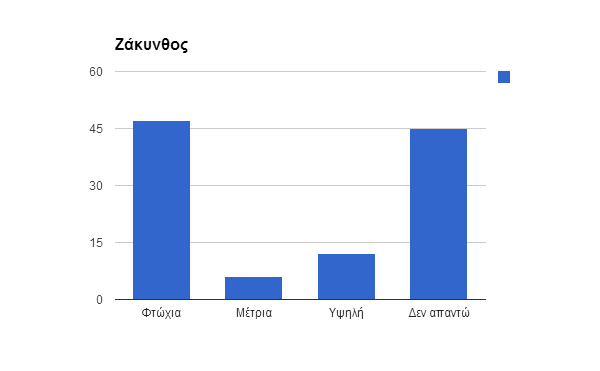 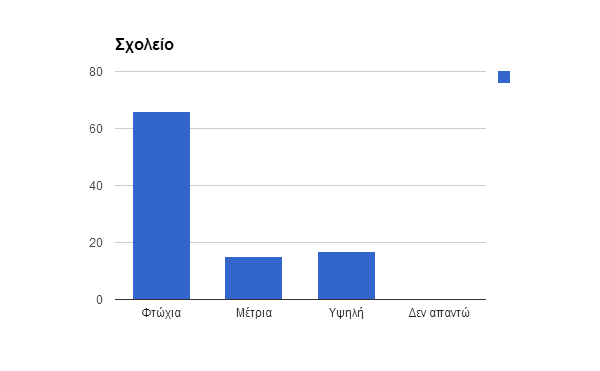 Ποία θεωρείτε ότι είναι τα βασικά χαρακτηριστικά του φασισμού;
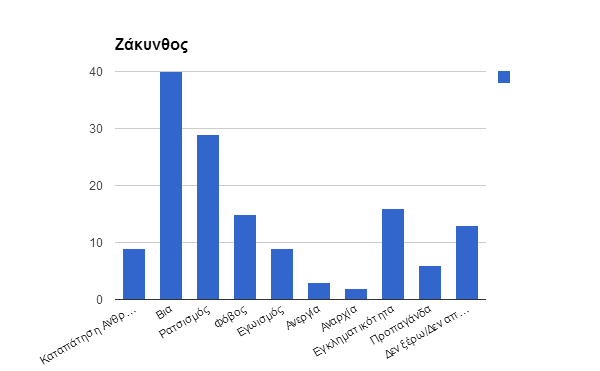 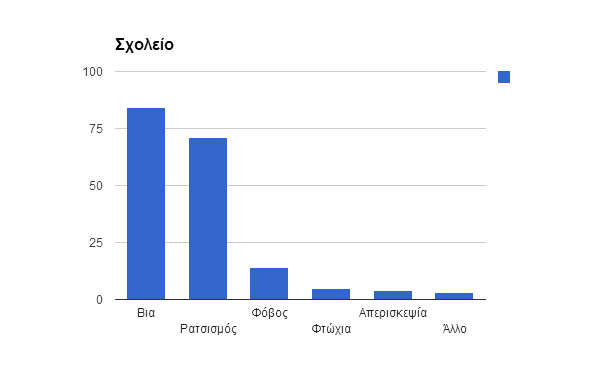 Πόσο σημαντικός πιστεύεται ότι είναι ο ρόλος της οικογένειας στην αποδοχή ή μη αποδοχή του φασισμού;
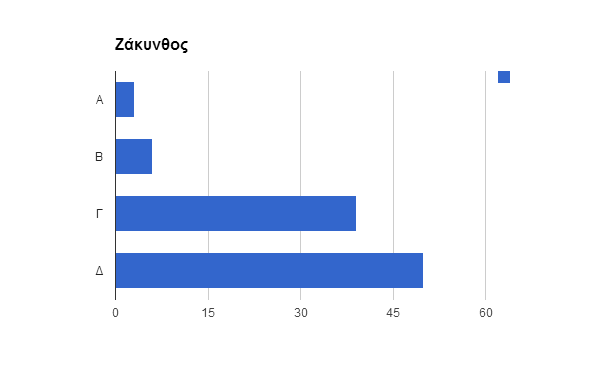 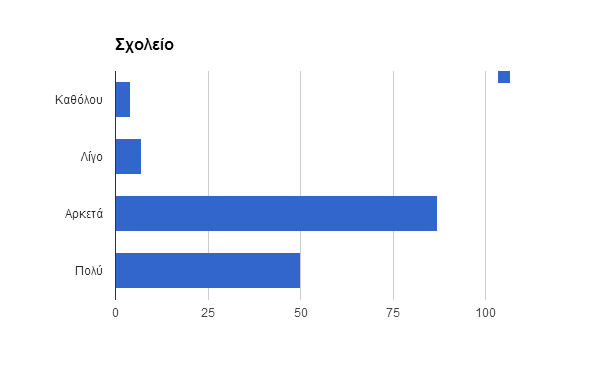 Πόσο νομίζετε ότι η εκπαίδευση επηρεάζει  στην ανάπτυξη φασιστικών αντιλήψεων;
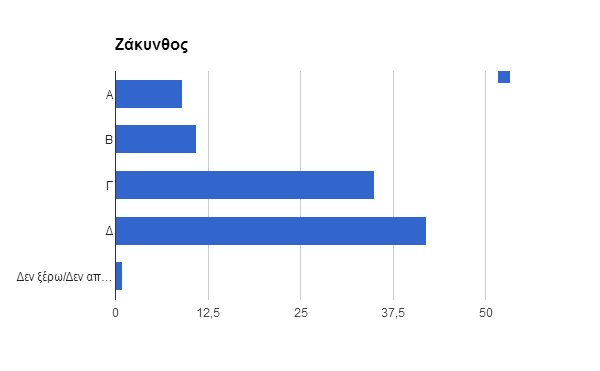 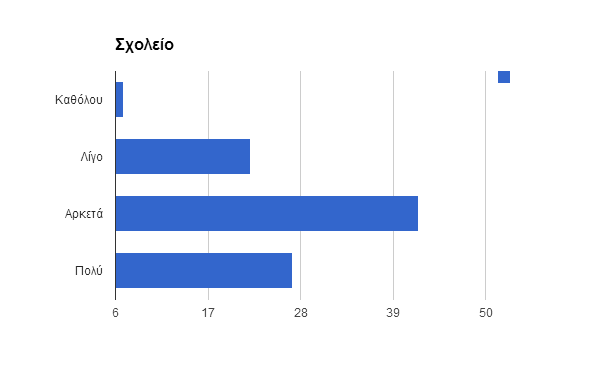 Σε γενικές γραμμές, ποία νομίζετε ότι είναι τα πραγματικά αίτια της ανάπτυξης των φασιστικών ιδεολογιών;
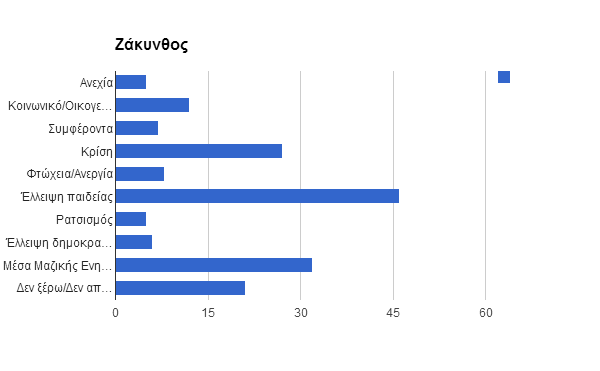 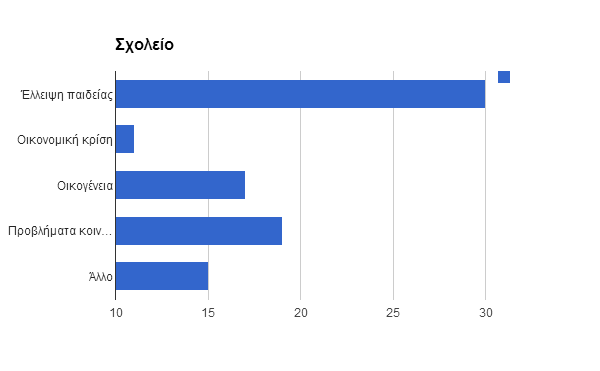 Γνωρίζετε τρόπους αντιμετώπισης του φαινομένου του φασισμού.
Αν ναι, ποιούς;
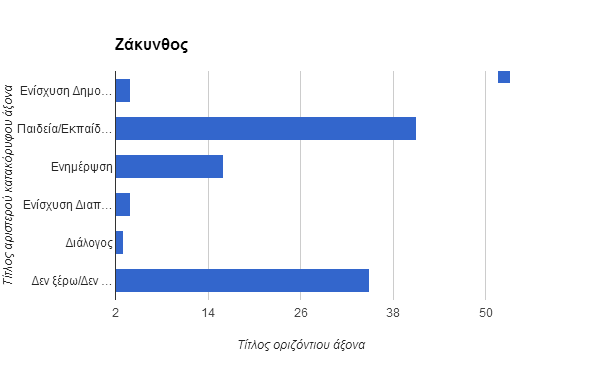 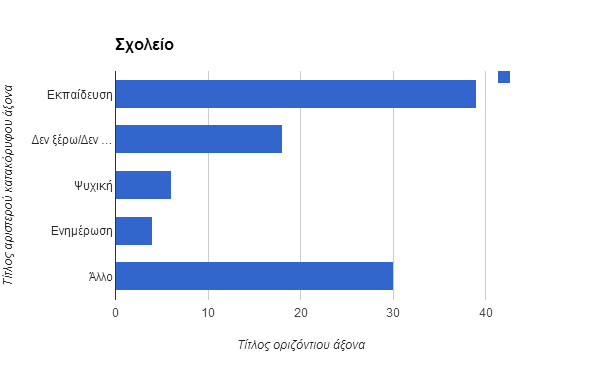